সবাইকে শুভেচ্ছা
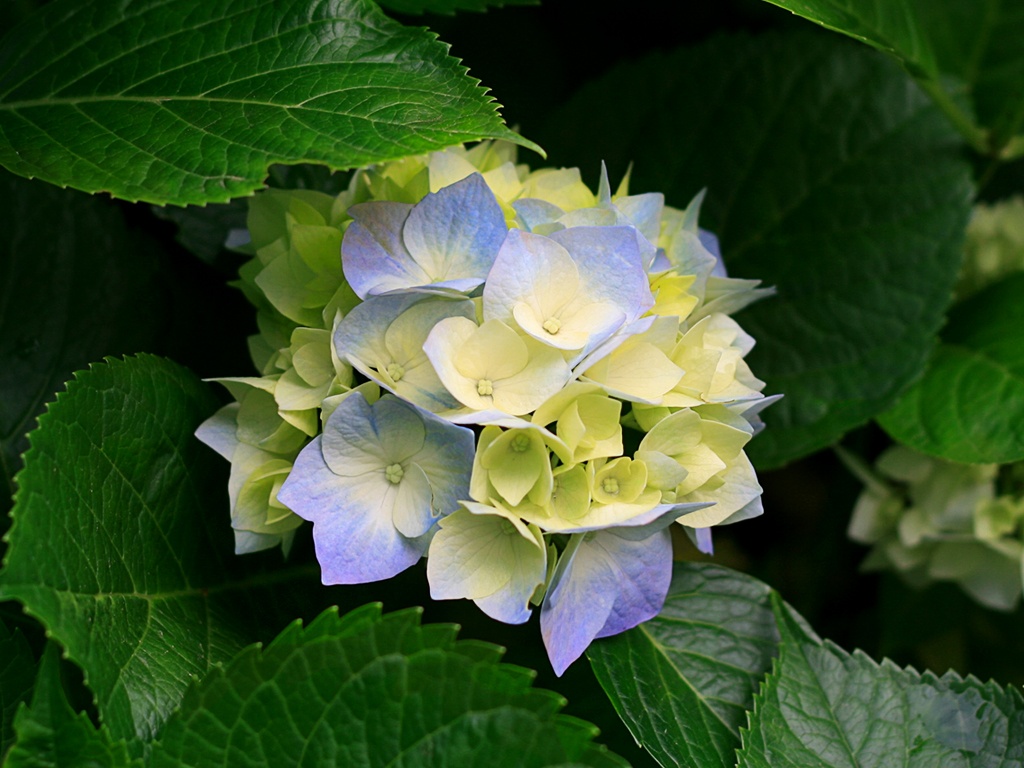 পরিচিতি
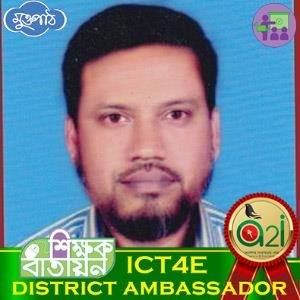 শ্রেণীঃ সপ্তম
বিষয়ঃ তথ্য ও  যোগাযোগ প্রযুক্তি।          
অধ্যায়ঃ তৃতীয়, পাঠ-২১



আসক্তি
মোঃ এস্কেন্দার আলী
সহকারী শিক্ষক (কম্পিউটার)
সতীহাট কে, টি উচ্চ বিদ্যালয়  ও কলেজ,
মান্দা, নওগাঁ।
মোবাঃ ০১৭১৯-৭৯২৯৩৪
ই-মেইলঃ alimandabd@gmail.com
ফেসবুকঃ alimandabd@gmail.com
       শিক্ষক বাতায়ন লিংকঃ
     https://www.teachers.gov.bd/profile/alimandabd
পাঠের বিষয়বস্তু
কম্পিউটারের এরূপ ব্যবহারকে কী বলা যায়?
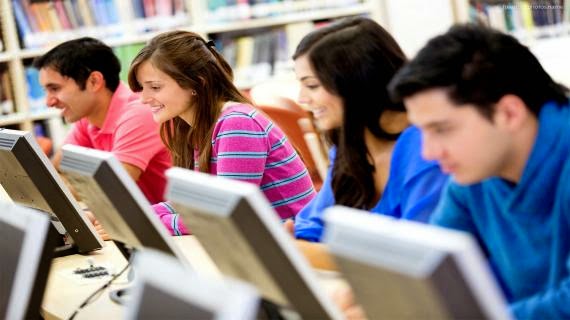 স্বাভাবিক ব্যবহার
কম্পিউটারের এরূপ ব্যবহারকে কী বলা যায়?
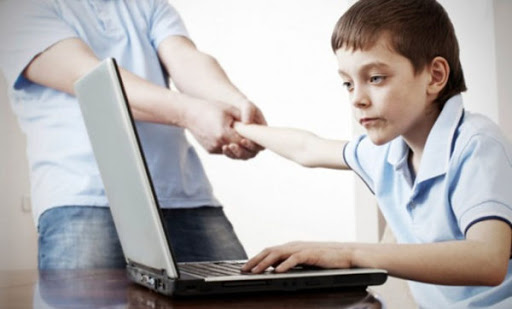 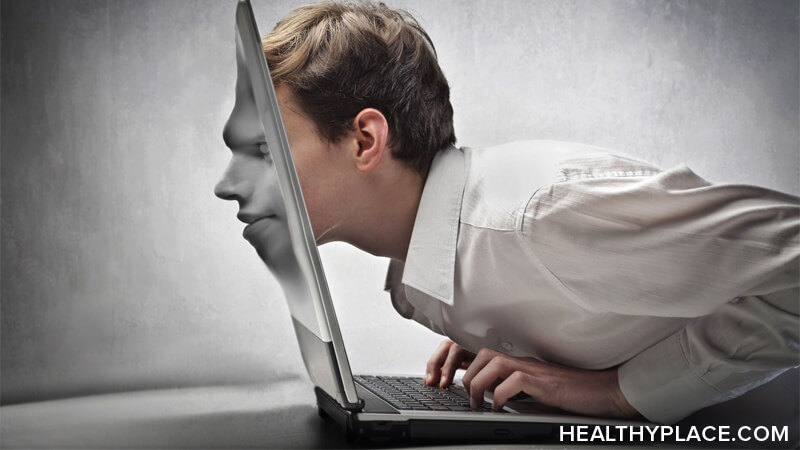 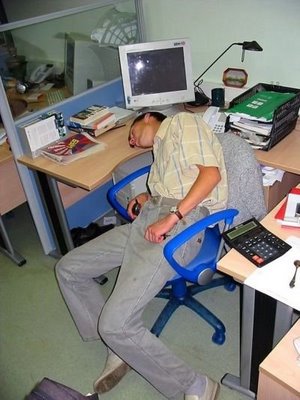 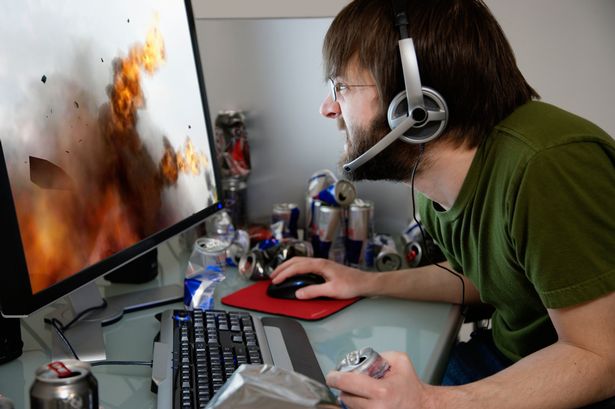 আসক্তি
আজকের পাঠ কম্পিউটার আসক্তি 
ও এর কুফল
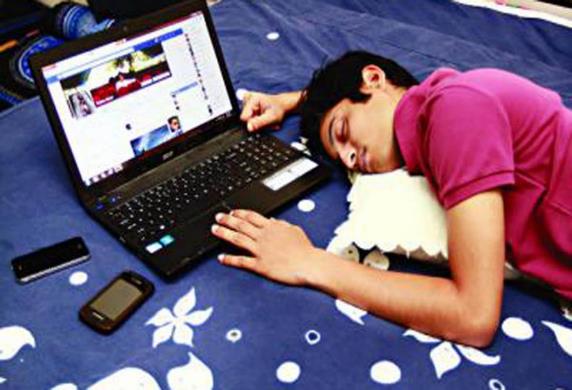 কম্পিউটার আসক্তি আমাদের জন্য সুফল না কুফল?
শিখনফল
এই পাঠ শেষে শিক্ষার্থীরা-
১। কম্পিউটার আসক্তি কি তা লিখতে পারবে;
২। কম্পিউটার আসক্তির কুফল বর্ণনা করতে পারবে;
এসো আসক্তি সংক্রান্ত একটি ভিডিও দেখি
কম্পিউটারে একই কাজ বারবার করার প্রবল আকর্ষনকেই কম্পিউটার আসক্তি বলে
কম্পিউটার আসক্তির কুফল সমুহ
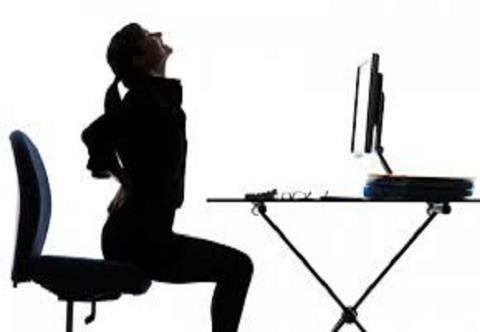 ঘাড় ব্যথা ও স্বাস্থ্যগত 
সমস্যা
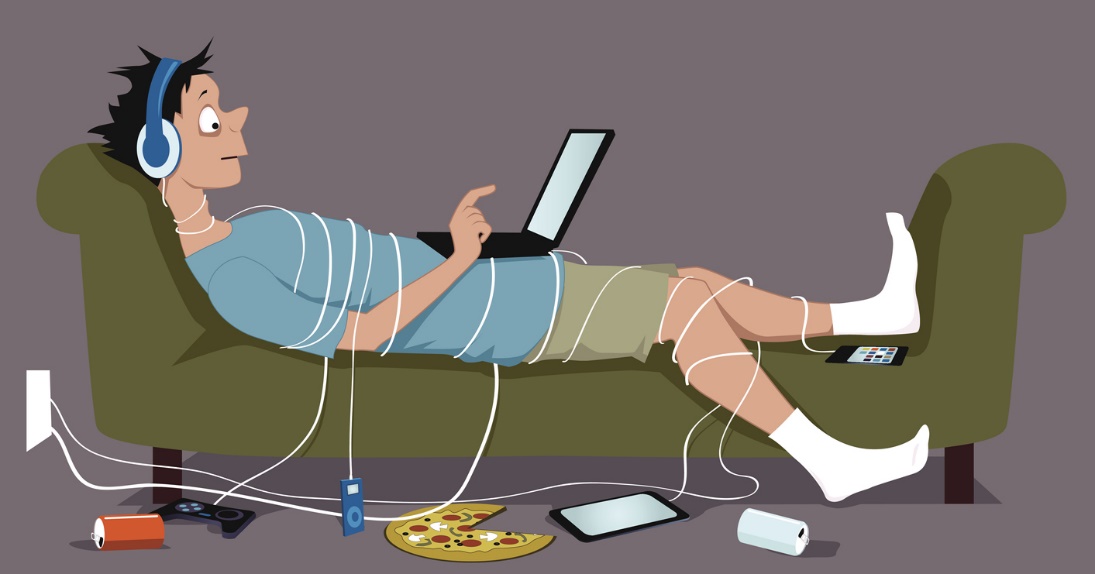 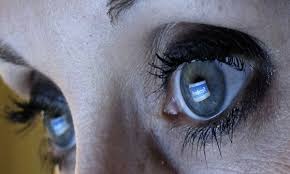 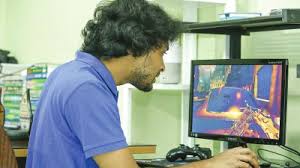 চোখের 
বিভিন্ন
সমস্যা
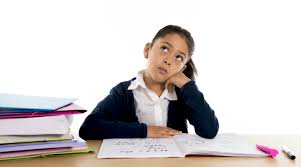 পড়াশুনায় অমনোযোগী
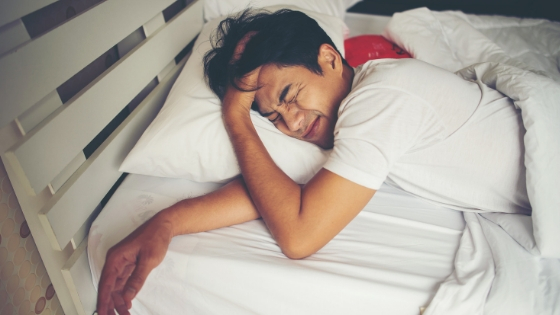 ঘুমের ব্যাঘাত
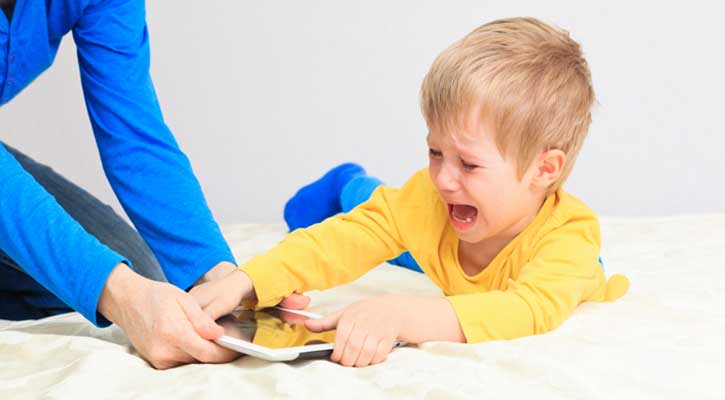 বাবা, মাকে সময় দিতে 
চায় 
না
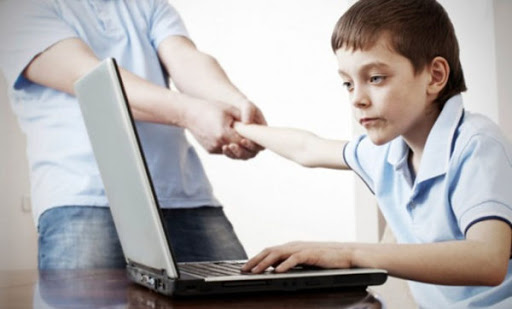 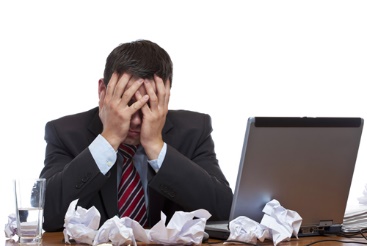 কম্পিউটারসহ বিভিন্ন কাজে ব্যাঘাত
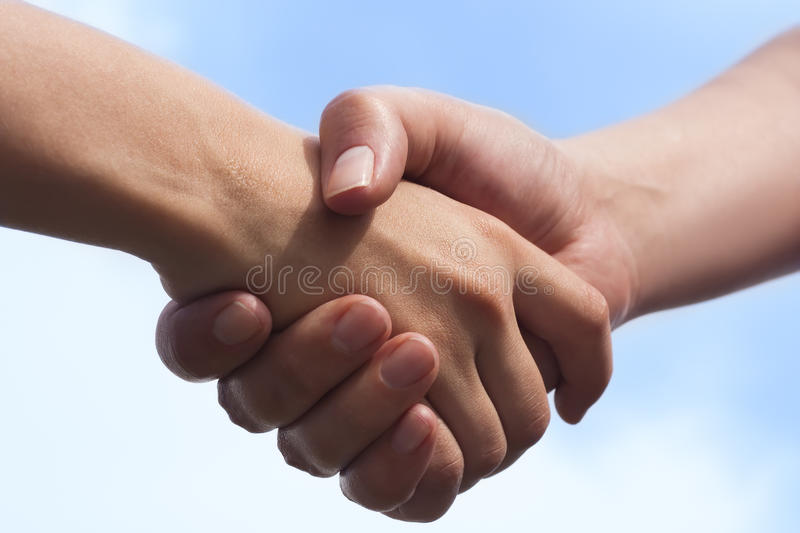 প্রকৃত বন্ধুর পরিবর্তে
সামাজিক 
সাইটে
প্রচুর 
ফেক বন্ধু 
তৈরি হয়
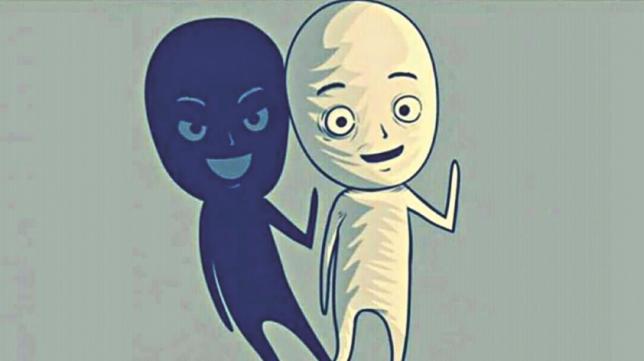 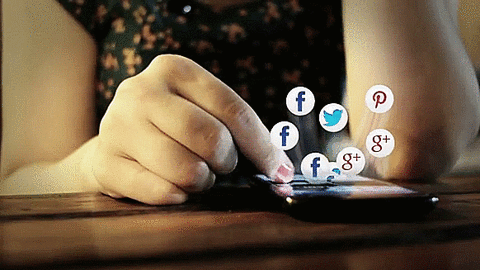 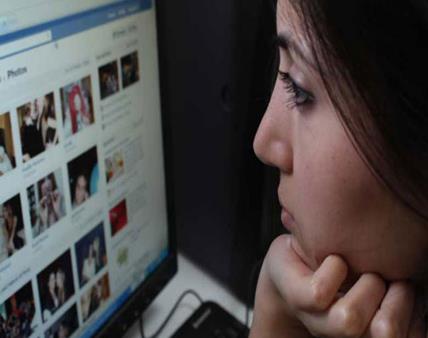 বিভিন্ন সাইটে ইন্টারনেট ব্রাউজ করে
বাবা-মায়ের টাকা ব্যয় করে
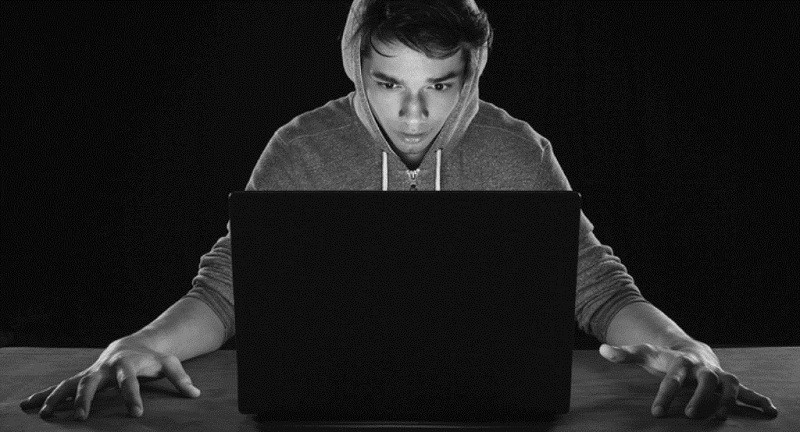 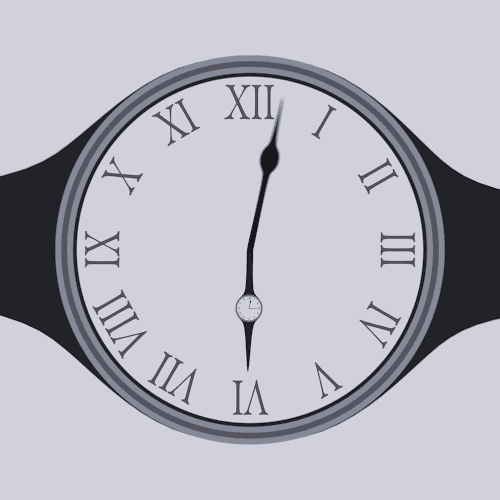 ২৪ ঘন্টার 
বেশিরভাগ 
সময় অপচয় 
করে
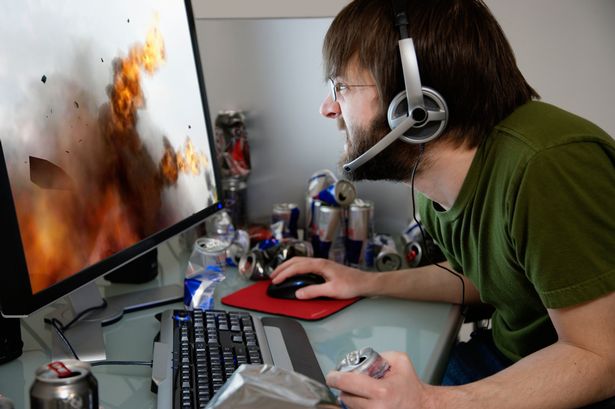 পর্ণ সাইটে বা গেমে আসক্ত হয়
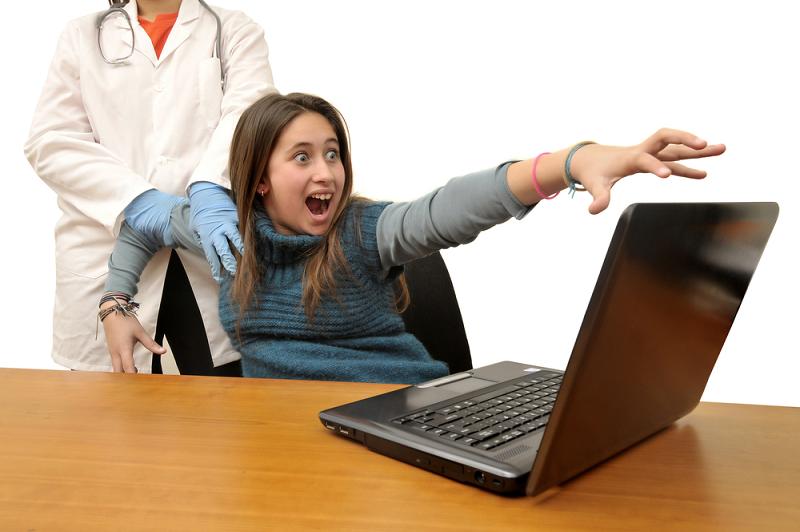 সর্বপরি কম্পিউটার আমাদেরকে ব্যবহার করে
একক কাজ
১। আসক্তি কী?
২। কম্পিউটার আসক্তি ও সামাজিক যোগাযোগ সাইটে আসক্তি বলতে কী বুঝায়? লিখ।
দলীয় কাজ
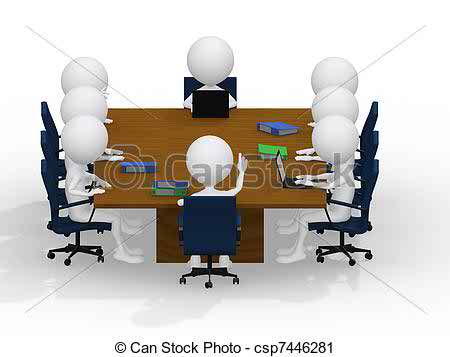 কম্পিউটার আসক্তির ৫টি শারীরিক কুফল
বর্ণনা কর?
মূল্যায়ন
১। প্রকৃত বন্ধু ও ফেক বন্ধু বলতে কী বুঝায়?
২। প্রকৃত বন্ধু ও ফেক বন্ধু বলতে কী বুঝায়?
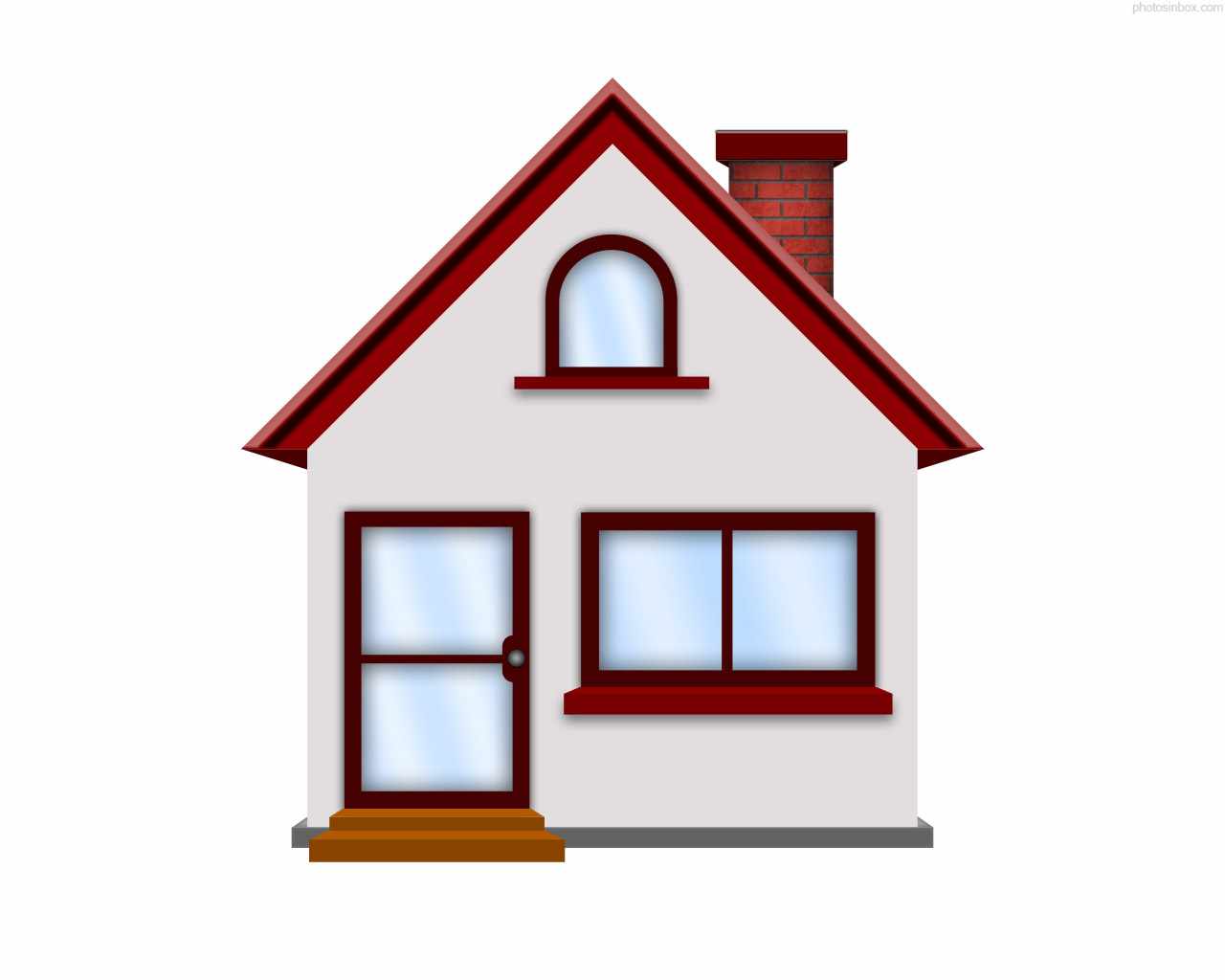 বাড়ির কাজ
১। কম্পিউটার আসক্তির কুফল ভয়াবহ-মতামতসহ লিখ?
ধন্যবাদ
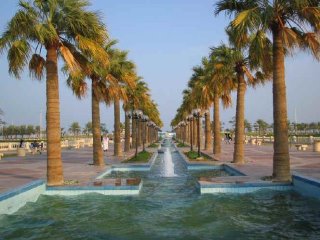 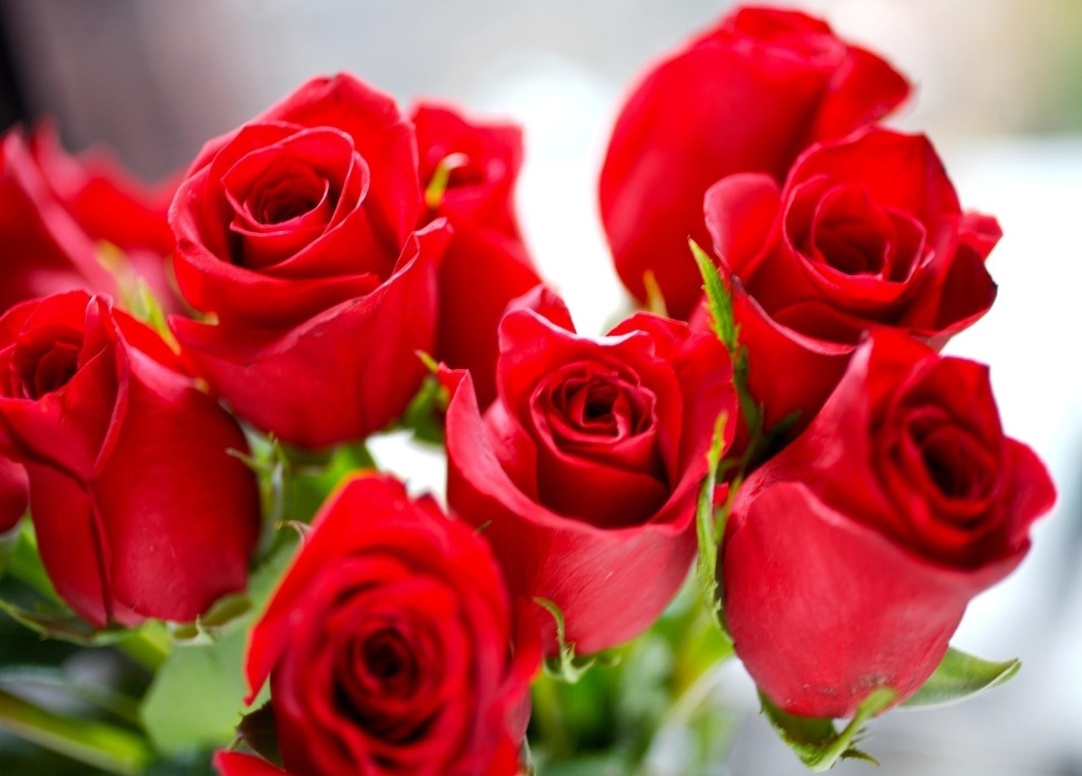